.
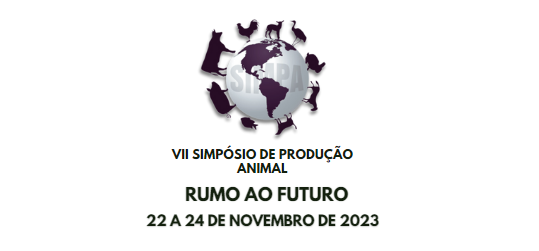 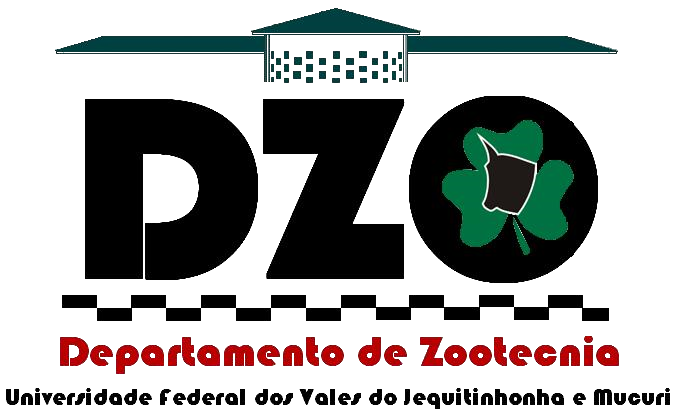 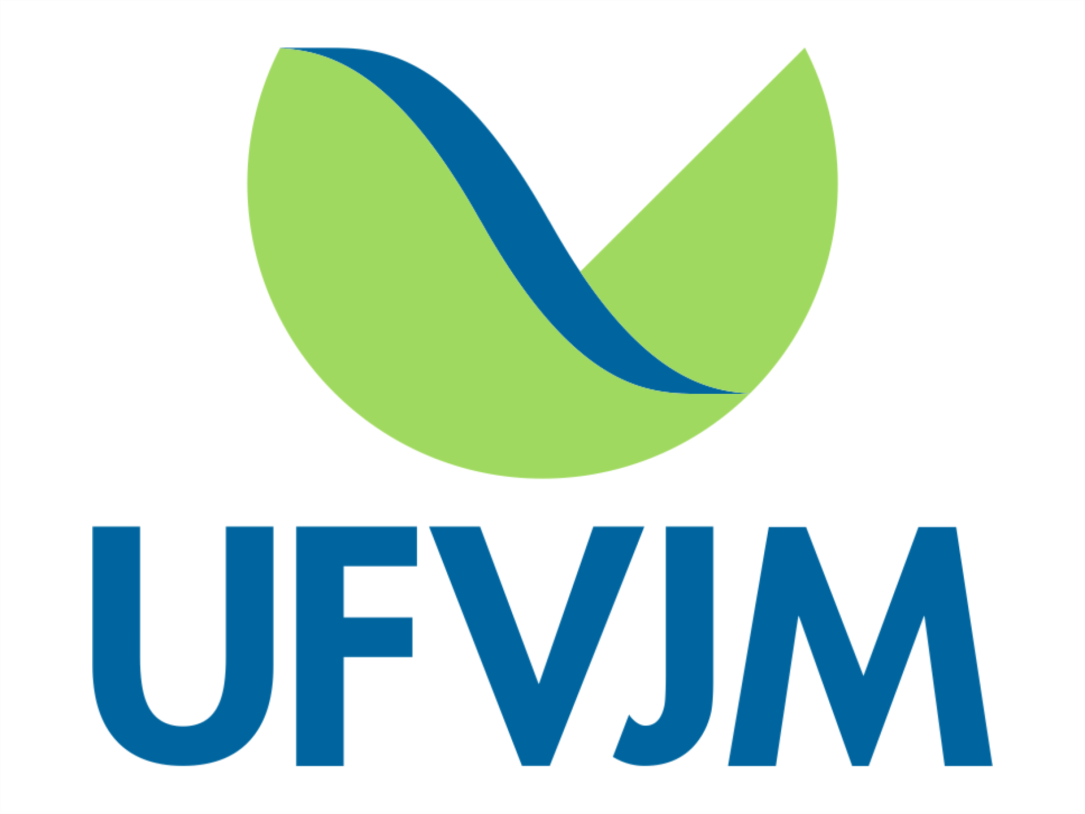 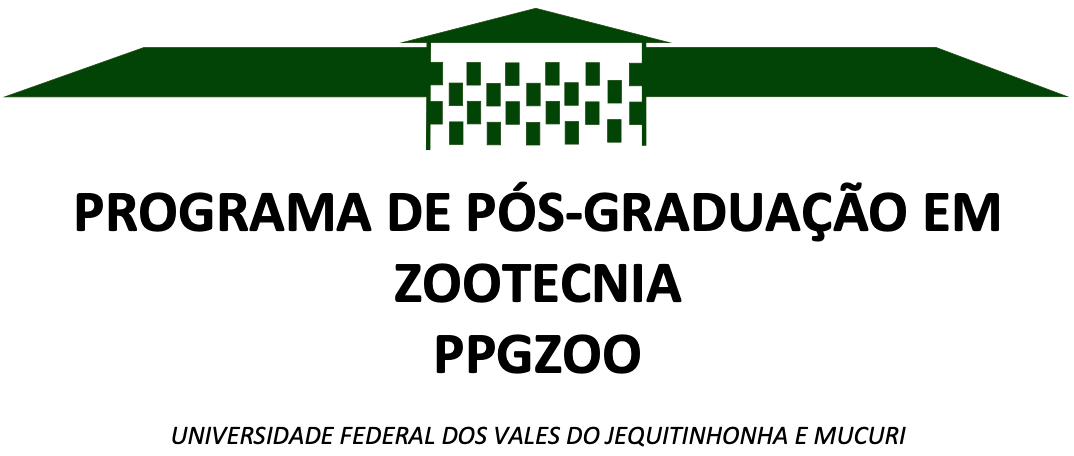 TÍTULO DO TRABALHO¹
PRIMEIRO AUTOR NOME COMPLETO POR EXTENSO2, SEGUNDO AUTOR NOME COMPLETO POR EXTENSO3, TERCEIRO AUTOR NOME COMPLETO POR EXTENSO4, QUARTO AUTOR NOME POR EXTENSO4


1Informações sobre o trabalho – por ex. Parte de doutorado do primeiro autor, financiada pela FAPEMIG
2Informações sobre autores e filiação - ex. Doutorando do Programa de Pós-Graduação em Ciência Animal – UFBRASIL. Bolsista da CNPq. e-mail: email2@ufvjm.edu.br
3Informações sobre os autores e filiação - ex. Departamento de Zootecnia - UFVJM Bolsista do CNPq/Capes. e-mail: email3@ ufvjm.edu.br
4Informações sobre os autores e filiação - ex. Departamento de Zootecnia - UEUF. Bolsista do CNPq/Capes. e-mail: algumemail4@ ufvjm.edu.br
RESULTADOS E DISCUSSÃO
INTRODUÇÃO
OBJETIVO
CONCLUSÕES
MATERIAL E MÉTODOS
REFERÊNCIAS
AGRADECIMENTOS